China’s Basic Unit Register
Zhou Yuezhang, Census Center of NBS
What is a basic unit Register?
Definition
It refers to the database of basic information of all legal entities and industrial activity units engaged in economic and social activities in China. (full name: Basic Unit Register in National Statistical System)
The overseas part of China's multinational corporations is not covered by the Register, but the domestic part of a foreign multinational unit is included by the Register.
Definitions
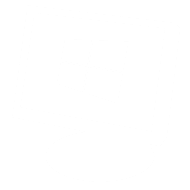 Domestic
Covering all units that are having or may have economic activities in the future, and retaining units that have had economic activities in the past. Social activities often affect the economy, which is also the focus of economic statistics and the Register.
Economic and social activities
Legal entities and industrial activity units are the core of the Register. While, most self-employed households are not the objects of routine management of the Register since they are fast-changing and small-scale.
Unit
Several concepts in definitions
The database of basic information of all legal entities and industrial activity units engaged in economic and social activities in China.
Unit code, name, legal representative, address and administrative division, contact information, industry, registration type, organization type, date of open, operation status, and the relationship between the legal entity and its subordinate industrial activity units, and employees, as well as income and expenditure of the entity, etc.
Basic information
What are the functions of the Register?
Functions
Statistics on the sampling frame of survey
Statistical integration
Statistics on product in unit
China's economic statistics is carried out for national economic accounting and statistics on various economic fields, and the respondents of statistics in various economic fields are statistical units. The Register is the basic information database of the statistical survey system, in which the respondents or potential respondents of economic statistics and a large number of their related characteristic data are timely maintained and comprehensively covered. In addition to databases that are provided with dynamical maintenance function, the Register also contains static databases and data snapshots, which takes on more functions.
Management Principles
The statistical system should seek a balance between the it’s design preciseness and survey cost.
Simplify the business requirements as much as possible on the premise of meeting the statistical purpose of Register.
Equal attention to the statistics of legal entities and industrial activity units shall be paid. That is the direction of economic statistics development and reform in the future.
Core concern of the Register is economic facts.
All work and data quality control should focus on the statistics of economic activities.
Metadata must be definite and detailed.
That is the basis of data quality.
What are the principles of Register management and maintenance?
Considering the functions of Register, the needs of development and reform of statistical system, and the maintenance cost, the construction, management and maintenance are based on the following principles:
Units
Relationship between the legal entity and industrial activity units
Industrial activity units
Organization types
Legal entities
Organization that has the right to own assets, assume liabilities and independently engage in social and economic activities (or trade with other units). It should meet all the three conditions:
Establish legally with its own name, institutional framework and place, and able to bear civil liability independently;
Own assets or funds independently (or be authorized to use), assume liabilities, and have the right to sign contracts with other units;
Have an account including a balance sheet, or be able to prepare an account as needed.
Enterprise
Authority
Public institution
Social organization
Private non-enterprise organization
Foundation
Villages and neighborhood committee
Specialized farmers' cooperative
Rural collective economic organization
Other types
An organization or part of that organization which is engaged or mainly engaged in one social economic activities in a specific location. It should meet all the three conditions:
Engaged or mainly engaged in one social economic activity in a specific location;
Organize production activities or operating activities relatively independently;
Be able to provide income, expenditure and other related information.
The corresponding relationship between the two levels is needed to both establish and maintain, so as to accurately split the statistical data obtained from legal entities into industrial activity units, and thus splitting the economy into different regions and industries.
Units
Enterprise whose register and operation places are different.
Units without information
Enterprise group
One household with many licenses
Units with business certificate but no business license
How to deal with the special unit?
Due to the diversity and historical complexity of social and economic development, there are a variety of special situations, which are not easy to identify during survey.
Unit regarded as a legal entity
Units with special purpose but no actual economic activities
Indicators
Management indicator
Contact indicators
Statistical and correlation indicators
Administrative indicator
Unified social credit identifier
Detailed name
Legal representative
Registration type
Holding situation
Organization type
Date of establishment
Accounting standard category
Serial number
Code in NBS 
Mark of special unit
Status
Loading and modification time
Contact information of the preparer
Correlation with reporting agent
Outdated indicators
Date of opening
Operating status
Main business activities
Industry code
Enterprise group situation
Relationship between the legal entity and industrial activity units
Employees and operating revenue
Qualification and business mode
Office address
Registration address
Administrative division code
Contact number
Building and coordinate
What are the main characteristics of the unit?
It is mainly designed according to the Statistical Report System for Basic Units.
Statistical institutions at or below the provincial level obtain administrative records of the preparation, civil affairs and taxation departments at the same level every six months.
Sources
Non-enterprise registration
Tax registration
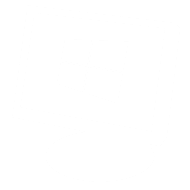 Provincial statistical agencies share enterprise registration information every day, business exception list and enterprise information of which are serious illegal and untrustworthy every quarter, and enterprise annual report information every year to the same-level market supervision department.
Enterprise registration
How to get the data?
Store the most original information;
Evaluate data quality and availability;
Pre-process and convert into statistical caliber indicators.
Administrative data application
Government departments mainly includes market supervision, staffing, civil affairs and taxation departments.
Cooperation departments in different regions may been expanded.
All kinds of statistical survey data.
Economic census results
The results of a monthly survey of a set of table for enterprises and a quarterly or annual sample survey of "non the above four" sample units conducted by statistical agencies.
Other statistical survey data.
Statistical data
General process
Updating
Loading
Preprocessing
Integration
Comparison
Survey
Audit, evaluation and quality control
Maintenance work
System management
Metadata management
Quality control
Data processing
Conventional audit
Annual audit
Quarterly audit
Quality inspection
Management indicator monitoring
Log management
Data collection
Field survey
Modification for information entry
Unit location changing
Back-up
Analysis and application
Statistical report revision
Metadata adjustment
Adjustment of administrative division code
Intelligent coding of industry code
User authority management
Function optimization
System operation and maintenance
Information sharing monitoring
What are the routine maintenance work?
Statistical agencies at all levels undertake different work.
What are the concerns of data control?
Quality control
Timeliness
Comprehen-siveness
Pre-event quality control:
Ways and means of survey
Quality evaluation of administrative and statistical data.
Metadata management
quality control in process:
Process monitoring
User operation and log monitoring
Immediate audit and batch audit
Remarks management
Data monitoring
Ex-post quality control:
Quality inspection
Comprehensive assessment
...
Accuracy
Consistency
Dimensions of data quality
Completeness
Comparability
Development direction
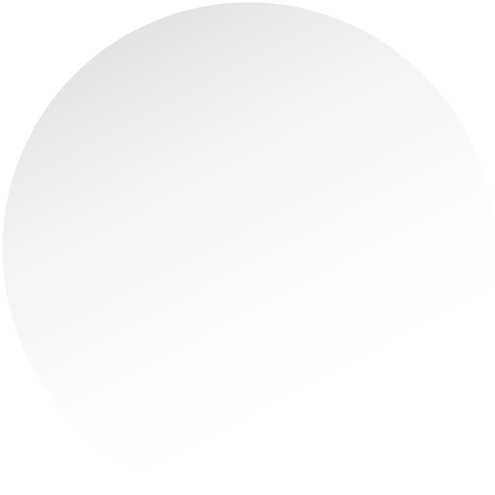 Improve the statistical system
01
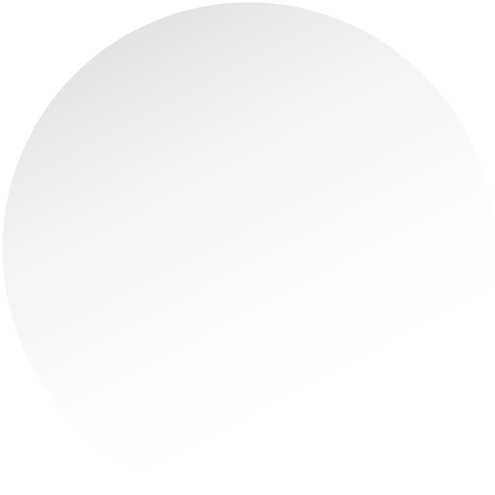 Expand data sources
02
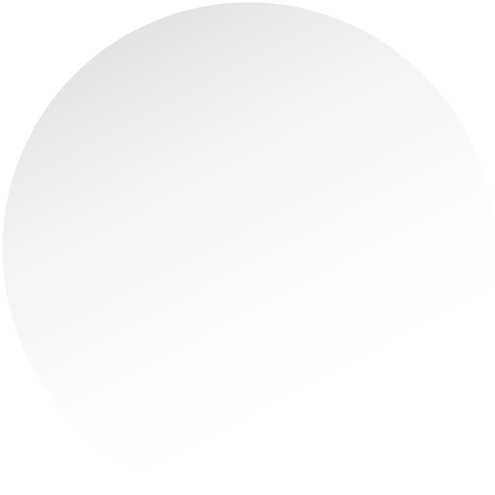 Means to improve data quality
Enrich technical means
03
Improving data quality is the key to manage and maintain the Register. Efforts are proposed in the following aspects：
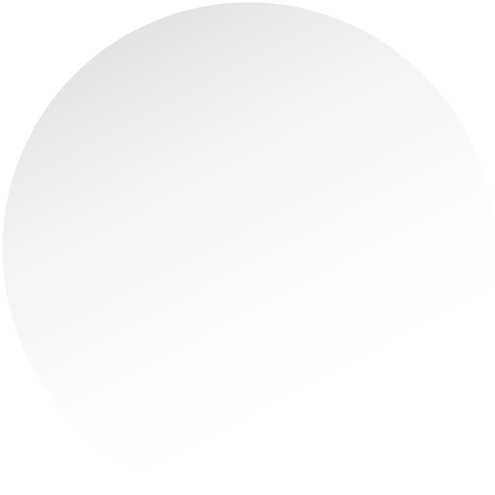 Enhance supervision requirements
04
Thank you
Census Center of NBS
Zhou Yuezhang